DISEÑO DEL PLAN DE MIGRACIÓN DE INFRAESTRUCTURA BASE MICROSOFT, RECOMENDACIONES DE MEJORA A LA ARQUITECTURA ACTUAL Y DEFINICIONES PARA LA IMPLEMENTACIÓN DE NUEVOS SERVICIOS PARA PETROAMAZONAS EP
DEFENSA PÚBLICA
Jorge Salinas
Agenda
Estructura del departamento de TI
Situación actual
Objetivos del proyecto
Metodología MSF
Componentes de la arquitectura
Propuestas de mejora a la arquitectura actual
Caso práctico (video)
Conclusiones y recomendaciones
Áreas en las que se divide el Departamento de TI
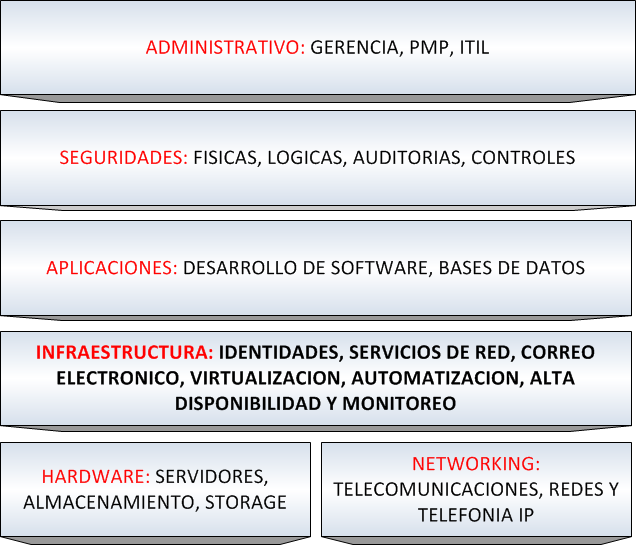 El Área de Infraestructura es responsable de:
Identidades de Seguridad (cuentas de usuario, contraseñas, grupos de acceso)
Correo electrónico
Virtualización
Despliegue de software y actualizaciones
Monitoreo
Servicios de archivos e impresión
Servicios de red (DNS, DHCP, Time SYNC, WINS)
Agenda
Estructura del departamento de TI
Situación actual
Objetivos del proyecto
Metodología MSF
Componentes de la arquitectura
Propuestas de mejora a la arquitectura actual
Caso práctico (video)
Conclusiones y recomendaciones
Situación actual PETROAMAZONAS EP
En el ambiente de producción se tiene:

Windows Server® 2003
Windows XP
Microsoft Office 2003
Microsoft Exchange Server 2007
System Center Configuration Manager 2007
System Center Operations Manager 2007
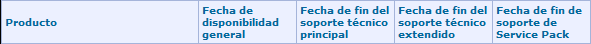 Ciclo de vida de los productos
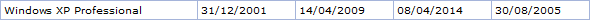 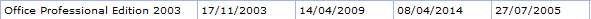 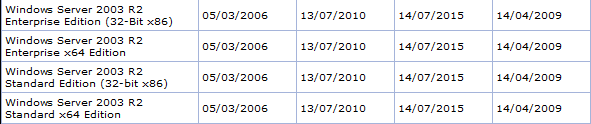 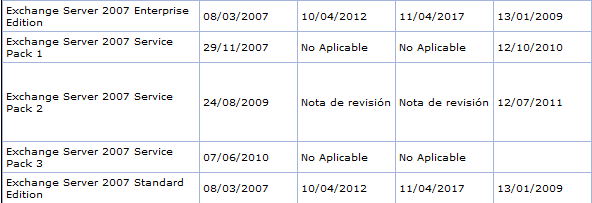 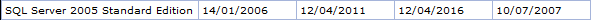 Situación actual: Directorio Activo
Cubre 7 puntos geográficos
Un bosque de directorio activo, 1 dominio principal y 1 subdominio
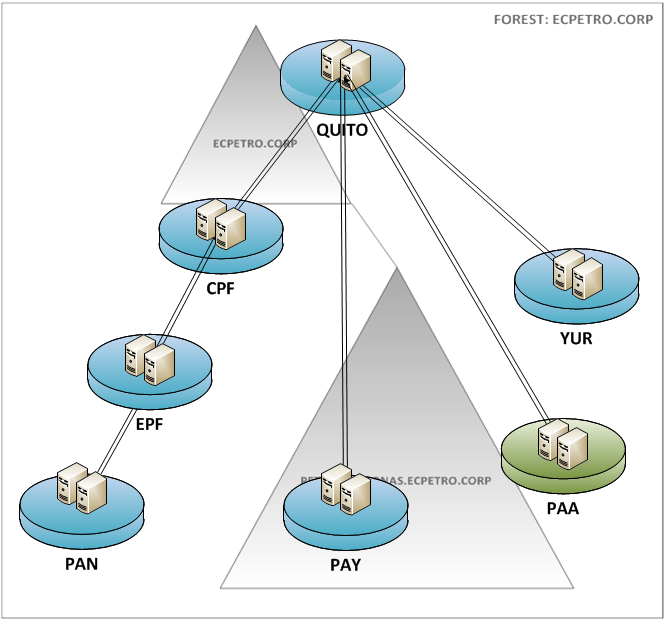 Situación actual: Directorio Activo
Existen 20 Servidores controladores de dominio a nivel nacional
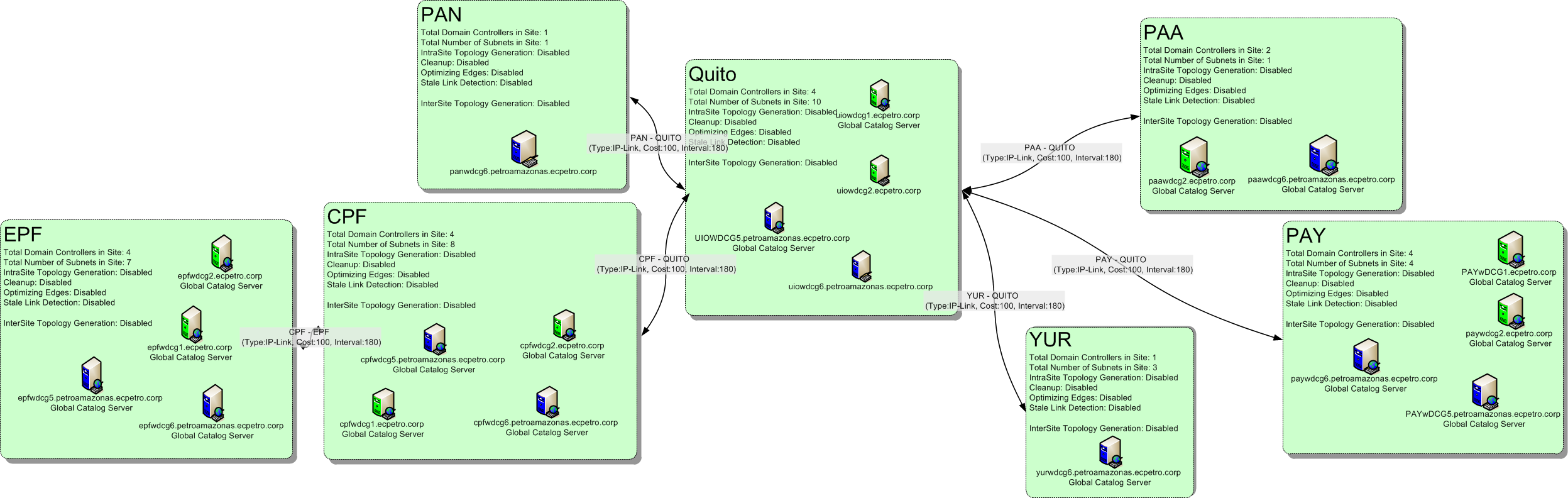 Topología de replicación de directorio activo no refleja la topología física de los enlaces de comunicación
Situación actual: Correo Electrónico
Once  Servidores de Correo Electrónico a Nivel Nacional

Presenta puntos únicos de falla
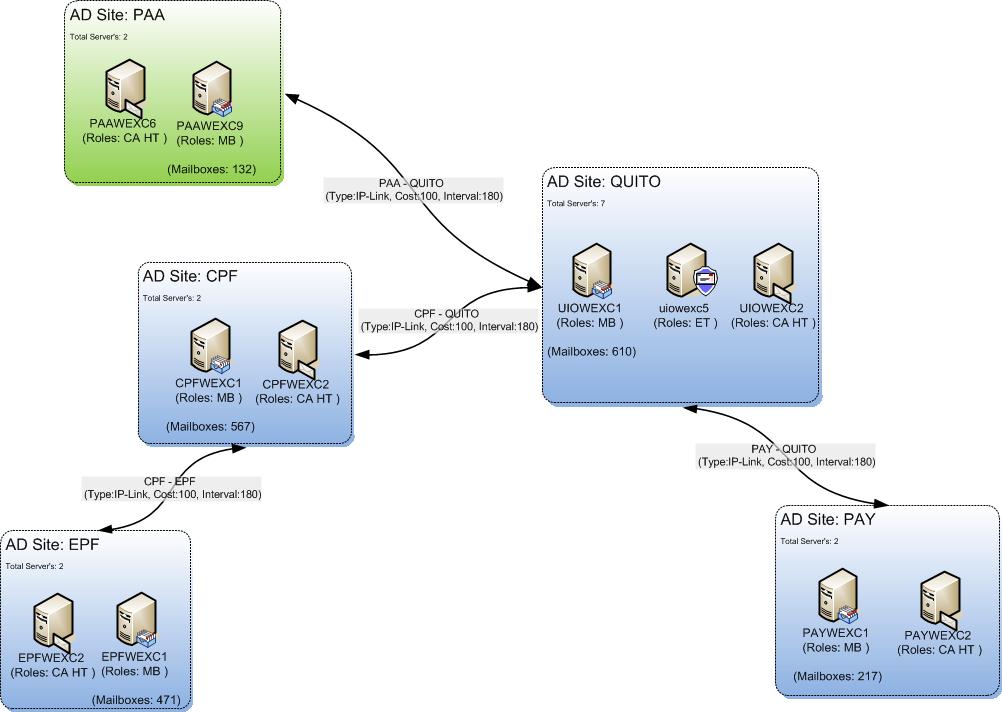 Situación actual: Correo Electrónico
Un sólo punto de recepción y entrega de correo electrónico hacia Internet
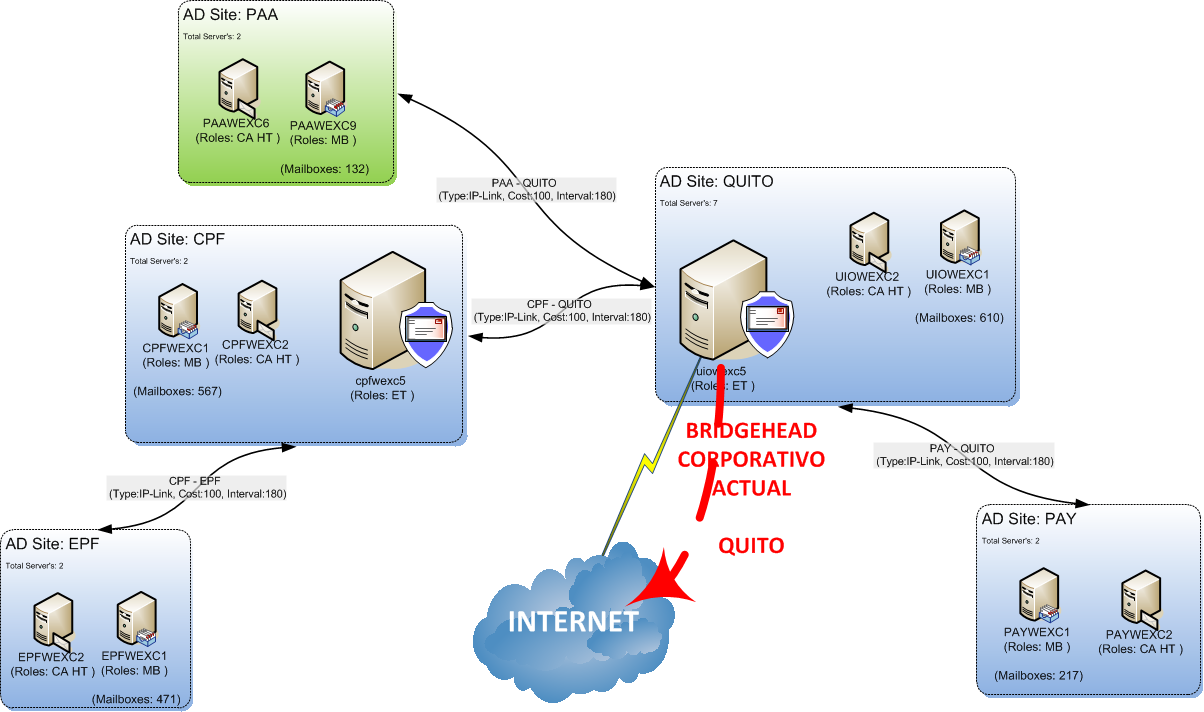 Agenda
Estructura del departamento de TI
Situación actual
Objetivos del proyecto
Metodología MSF
Componentes de la arquitectura
Propuestas de mejora a la arquitectura actual
Caso práctico (video)
Conclusiones y recomendaciones
Objetivos del Proyecto
General
 
“Implementación de un plan general de migración de la plataforma base de PETROAMAZONAS EP”.

Específicos
 
Elaborar los planes generales de migración.
Análisis de mejoras a la arquitectura existente.
Realizar el diagrama de la arquitectura de Alto Nivel con sus respectivos componentes.
Desarrollar de un plan de pruebas que permita validar el plan de migración, aplicado a los servicios de Directorio Activo.
Agenda
Estructura del departamento de TI
Situación actual
Objetivos del proyecto
Metodología MSF
Componentes de la arquitectura
Propuestas de mejora a la arquitectura actual
Caso práctico (video)
Conclusiones y recomendaciones
Metodología MSF
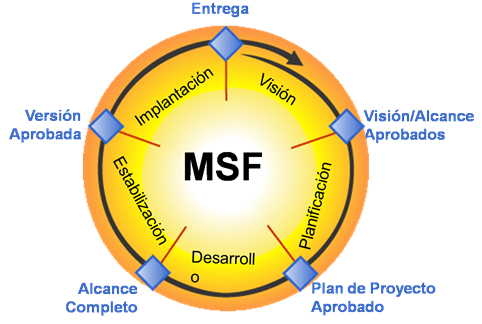 Agenda
Estructura del departamento de TI
Situación actual
Objetivos del proyecto
Metodología MSF
Componentes de la arquitectura
Propuestas de mejora a la arquitectura actual
Caso práctico (video)
Conclusiones y recomendaciones
Diagrama de Arquitectura
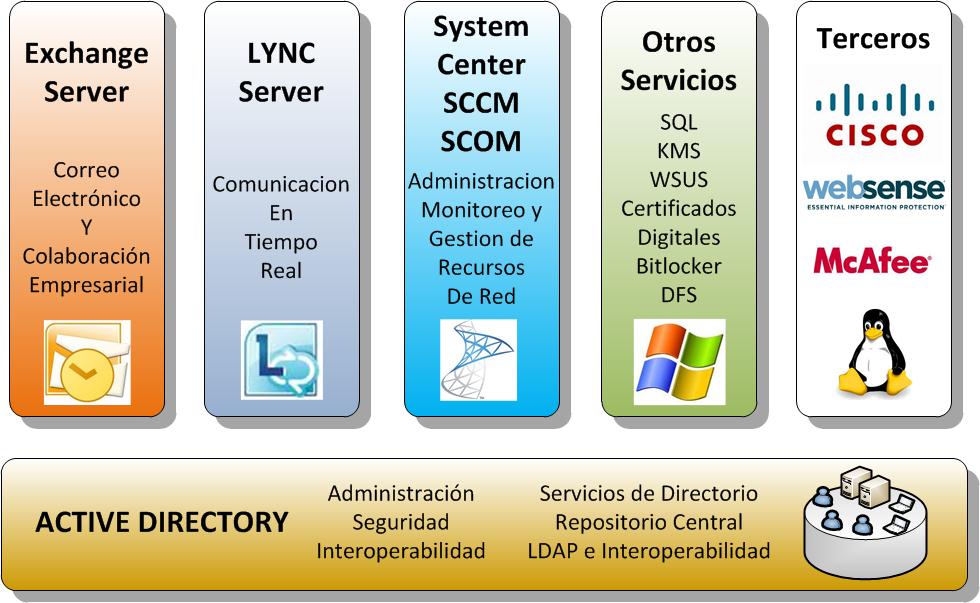 Agenda
Estructura del departamento de TI
Situación actual
Objetivos del proyecto
Metodología MSF
Componentes de la arquitectura
Propuestas de mejora a la arquitectura actual
Caso práctico (video)
Conclusiones y recomendaciones
Propuestas de mejora a la arquitectura actual
Propuestas de mejora a la arquitectura actual
Propuestas de implementación de nuevos servicios
Agenda
Estructura del departamento de TI
Situación actual
Objetivos del proyecto
Metodología MSF
Componentes de la arquitectura
Propuestas de mejora a la arquitectura actual
Caso práctico (video)
Conclusiones y recomendaciones
Caso Práctico: Ambiente Virtual
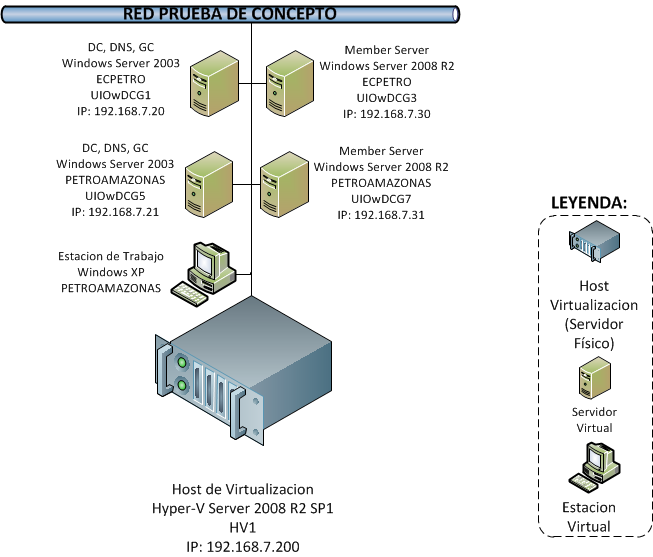 Agenda
Estructura del departamento de TI
Situación actual
Objetivos del proyecto
Metodología MSF
Componentes de la arquitectura
Propuestas de mejora a la arquitectura actual
Caso práctico (video)
Conclusiones y recomendaciones
Conclusiones
Se elaboró los planes generales de migración para las siguientes plataformas: Directorio Activo, Mensajería Electrónica, Gestión de Red y Comunicaciones Unificadas.

En la arquitectura existente se planteó las siguientes mejoras: Ajuste general sobre la topología de replicación del  Directorio Activo, optimización del número de servidores controladores de dominio, reducción del número de archivos (.pst) utilizados, y consolidación de la plataforma de correo electrónico.

Se aplicaron las nuevas características disponibles para la definición de Políticas de Grupo, que permiten asegurar, estandarizar y controlar de mejor manera el ambiente de trabajo de los usuarios; con la finalidad de optimizar su productividad.
Recomendaciones
Una vez terminado el proceso de migración se deberá realizar un estudio de factibilidad para analizar si es posible o no elevar el nivel funcional de los diferentes Dominios y Bosque de Directorio Activo

Con la infraestructura actual de Telecomunicaciones y Redes, PETROAMAZONAS EP debería instalar un Bridgehead corporativo de correo adicional para entrega y recepción de correo.

La tendencia demuestra que los dispositivos móviles empiezan a ser parte de los ambientes corporativos. Por esta razón, se debería empezar a planificar la implementación que permita establecer un esquema de administración centralizada sobre dichos dispositivos.

Considerar el próximo ciclo de migración con mayor anticipación para evitar pérdidas de soporte oficial de los diferentes fabricantes sobre los productos que tiene en producción.
Gracias por su atención!